Plantenkennis periode 2
Snijbloemen
Leerjaar 2
Alstroemeria cultivars
ALSTROEMER I A CEAE
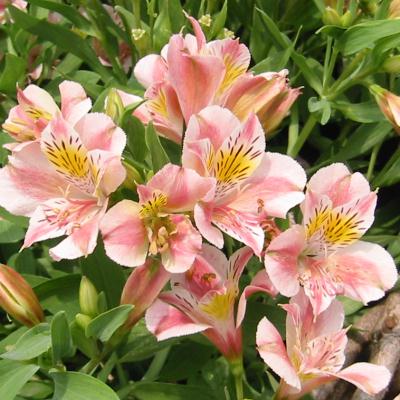 incalelie
cultuurvariëteit
Anigozanthos flavidus
HAEMODORACEAE
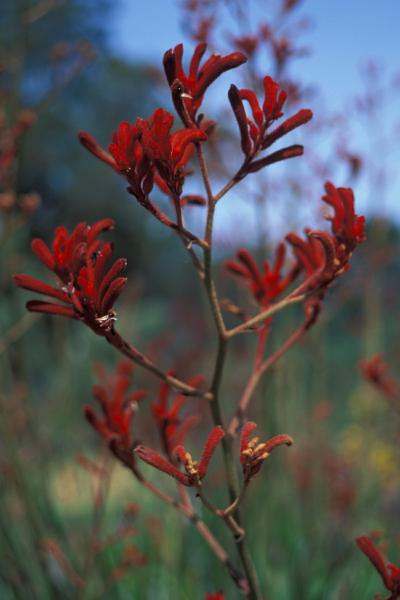 kangaroepootje
geelachtig
Bouvardia cultivars
RUBIACEAE
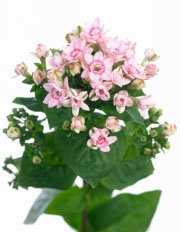 bouvardia
cultuurvariëteit
Celosia ‘Cristata Groep’
AMARANTHACEAE
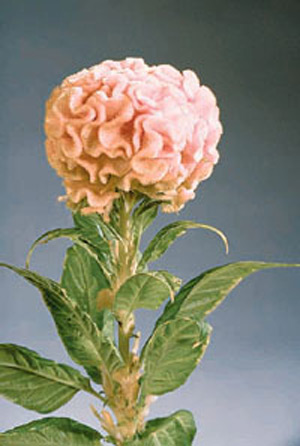 hanekam
zilverwit, met kam
Celosia ‘Plumosa Groep’
AMARANTHACEAE
pluimhanekam
zilverwit, met pluim
Heliconia cultivars
STRELITZIACEAE
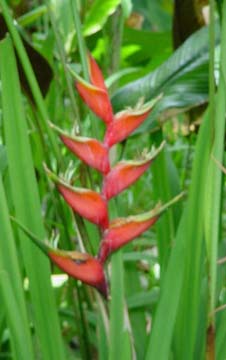 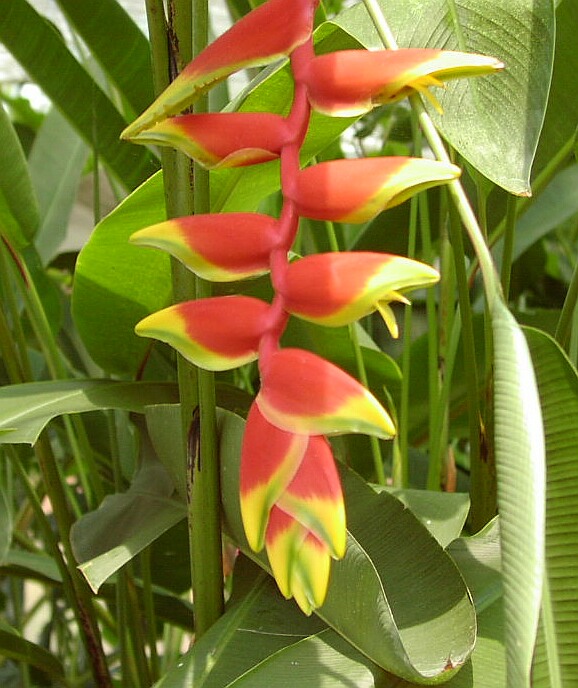 heliconia
Kniphofia cultivars
ASPHODELACEAE
cultuurvariëteit
vuurpijl
Matthiola incana
BRASSICACEAE
grijs
violier
Mentha cultivars
cultuurvariëteit
Munt
Ornithogalum thyrsoides
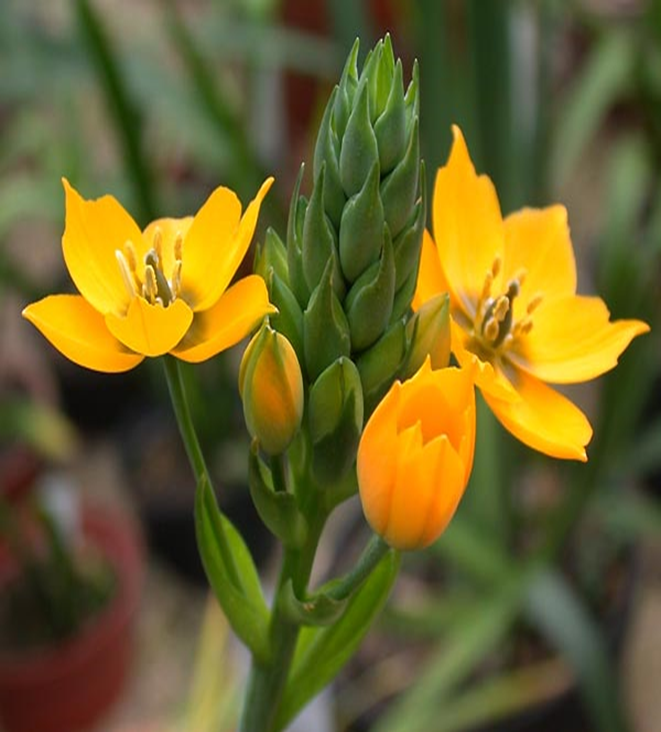 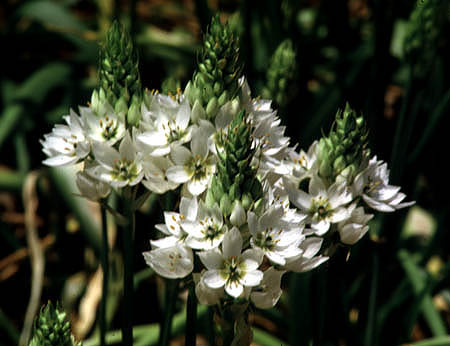 zuidenwindlelie
pluimvormig, vogelmelk
Papaver orientale
PAPAVERACEAE
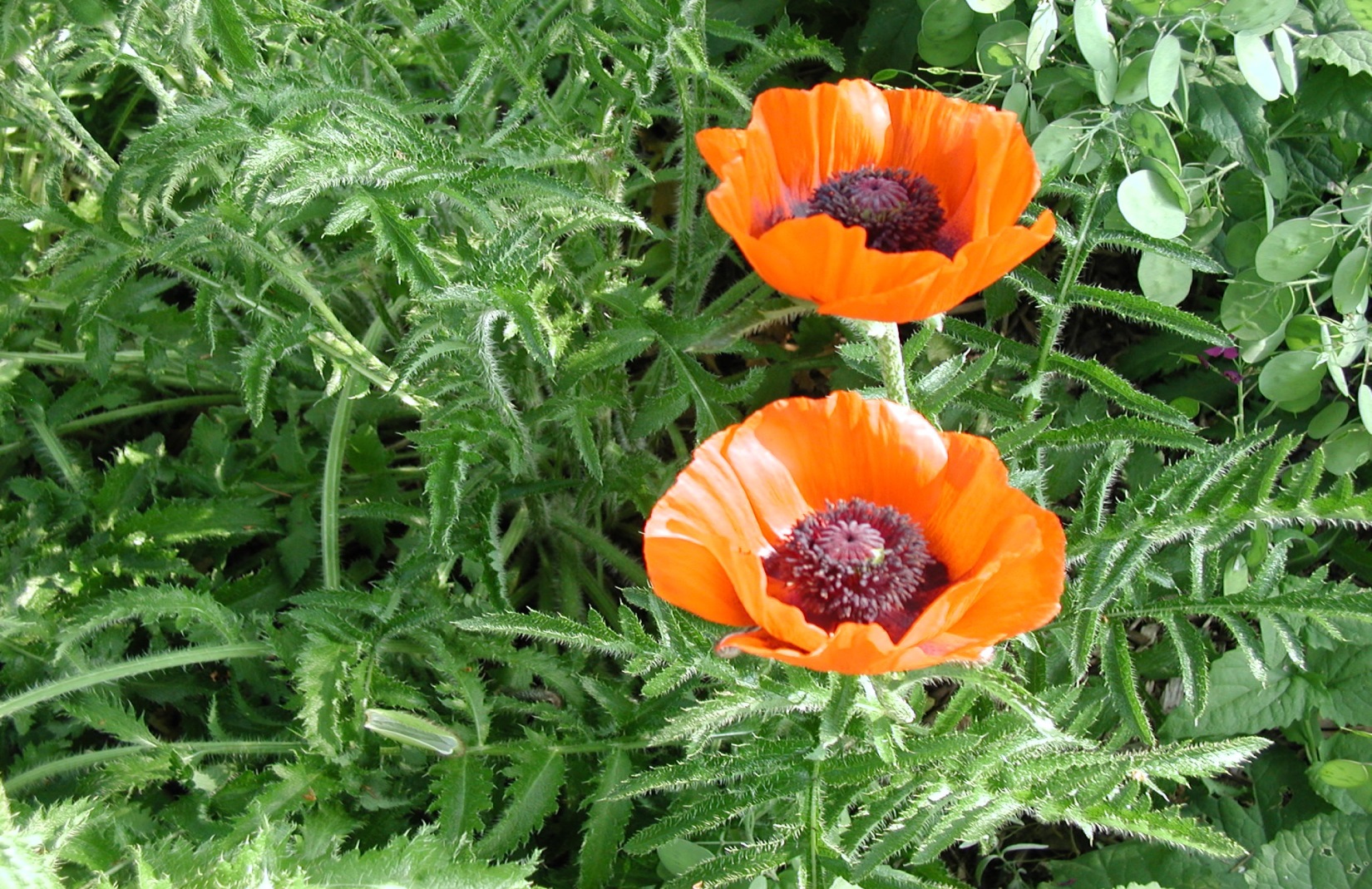 slaapbol, oosterse papaver
oosters
Phalaenopsis cultivars
ORCHIDACEAE
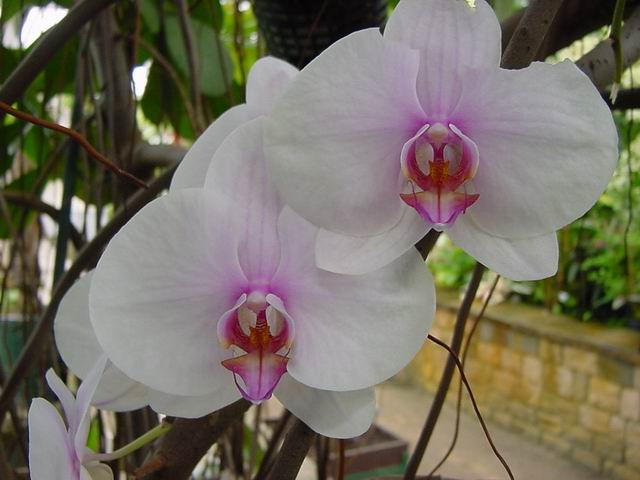 nachtvlinder, orchidee
cultuurvariëteit
Phlox
POLEMONIACEAE
vlambloem
pluimvormig
Polianthus tuberosa
AGAVACEAE
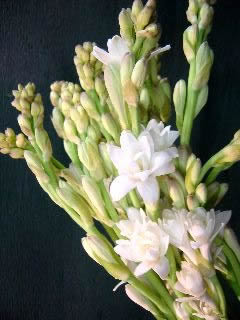 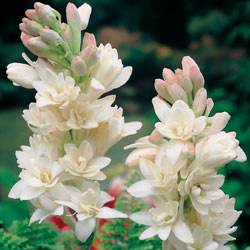 knolvormig
tuberosa
Protea
PROTACEAE
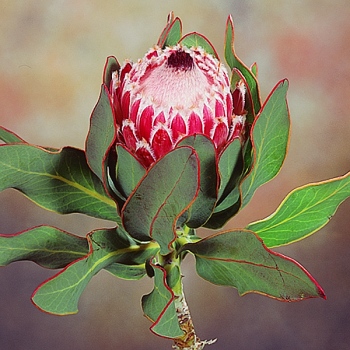 suikerbossie
baarddragend
Saponaria
salie
Sarracenia alata
Solidago
ASTERACEAE
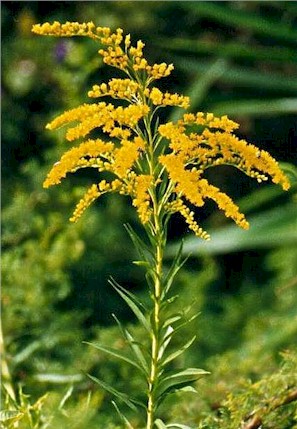 guldenroede
Strelitzia reginae
STRELITZIACEAE
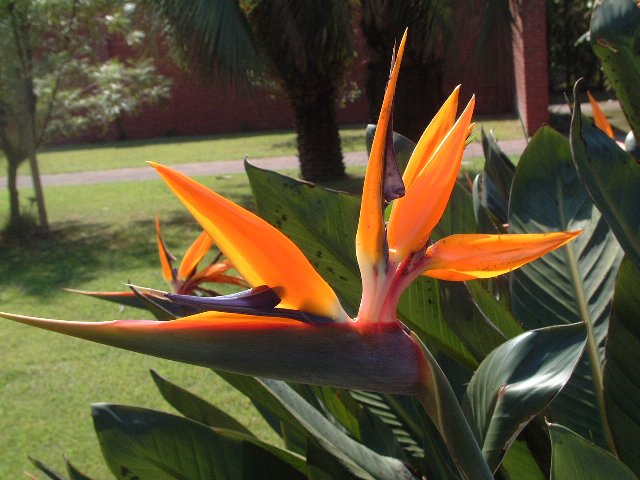 paradijsvogelbloem
koningin
Zantedeschia aethiopica
ARACEAE
Arondskelk, calla
uit Ethiopia